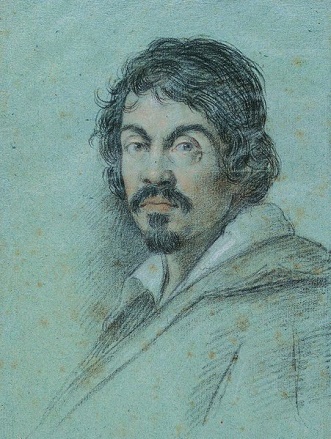 San Giovanni Battista, 1604 circa, olio su tela, Kansas City, Nelson Atkins Museum of Arts
Sacra famiglia con San Giovannino, 1604 circa, olio su tela, Mw York, Metrpolitan Museum of Art
Riposo durante la fuga in Egitto, 1597, olio su tel, Rom, Galleria Doria Pamphili
Caravaggio, , Martirio di Sant’Ordola, 1610, olio su tela
Martirio di S. Orsola, 1610, olio su tela, Collezion Intesa San Paoo, Napoli.
Buona ventura, 1597, olio su tela, Pinacoteca captolina, Roma
Madonna dei Pellegrini, 1604-05, olio wu telq, S. Agostino, Roma
Salomè con la testa del Battista, 1607 o 110, olio su tela, National Gallery, Londra